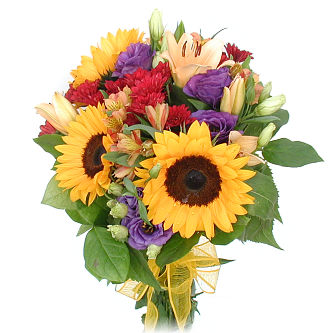 Pozvanie                       na slávnost´
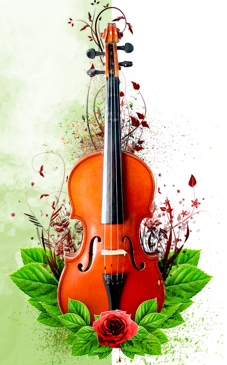 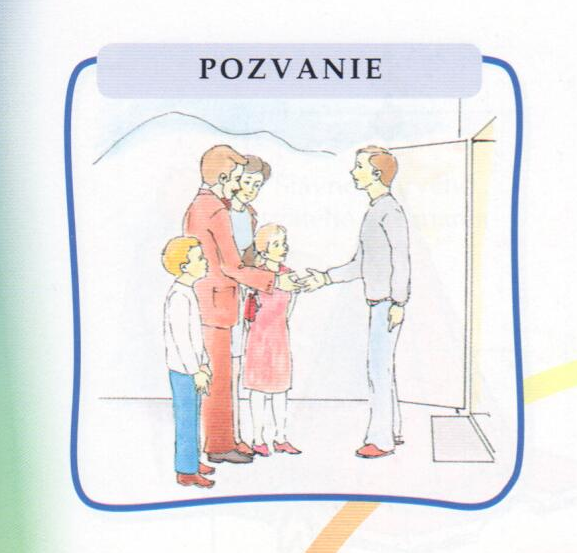 1. Pozvanie
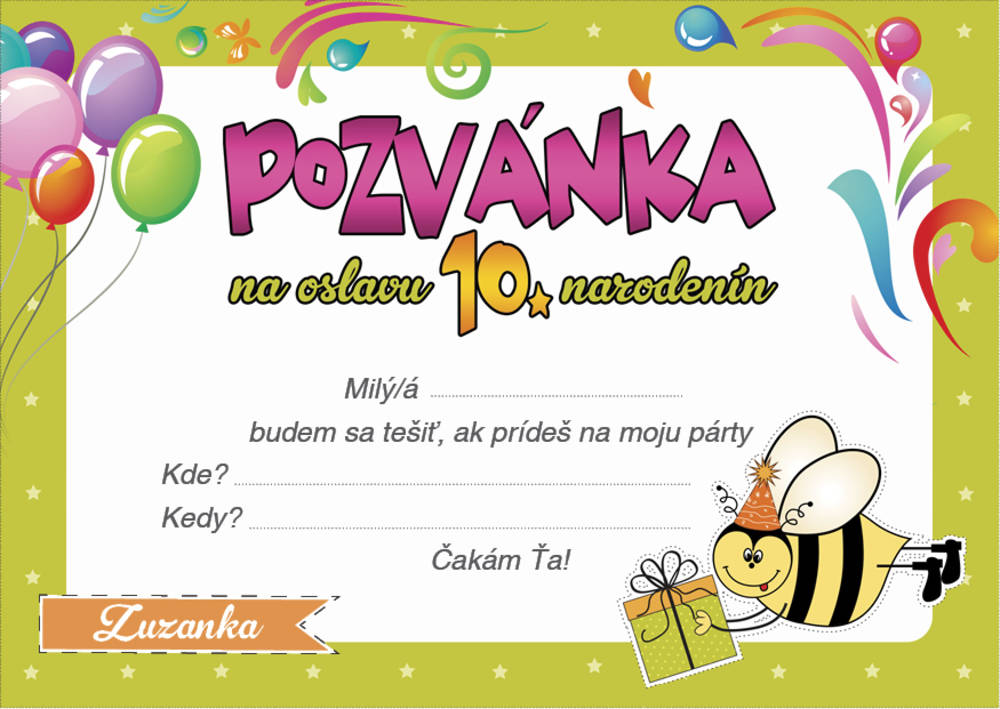 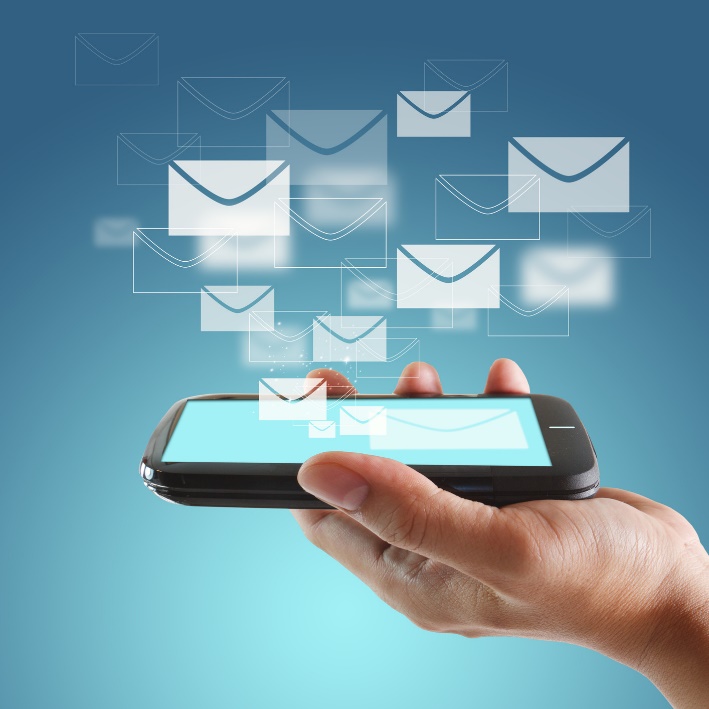 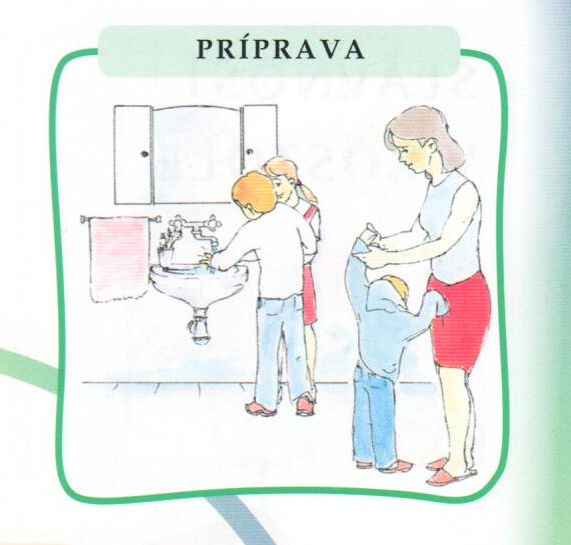 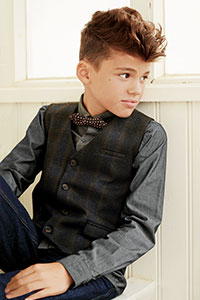 2. Príprava
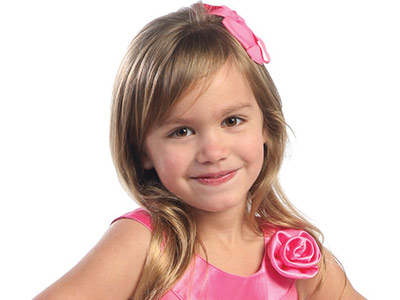 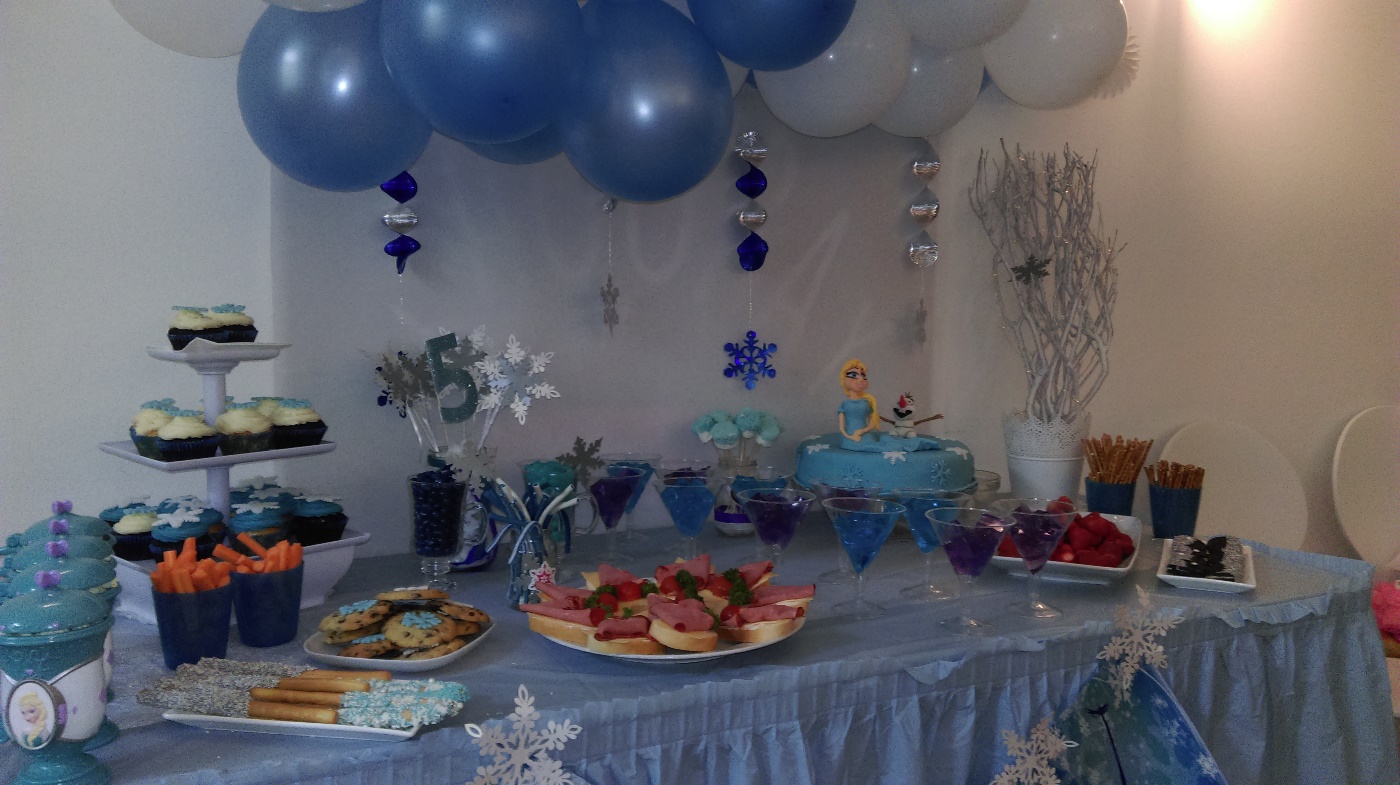 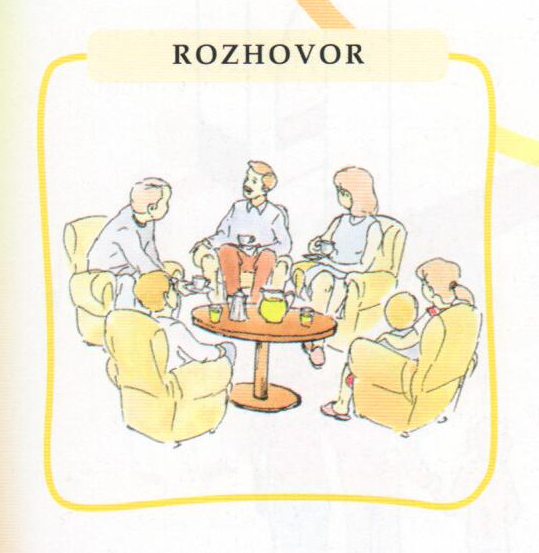 3. Rozhovor
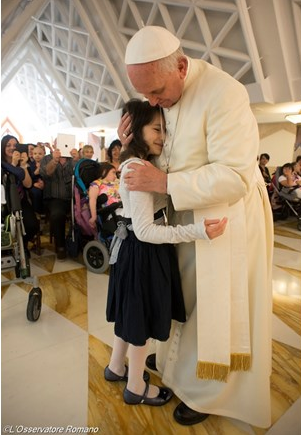 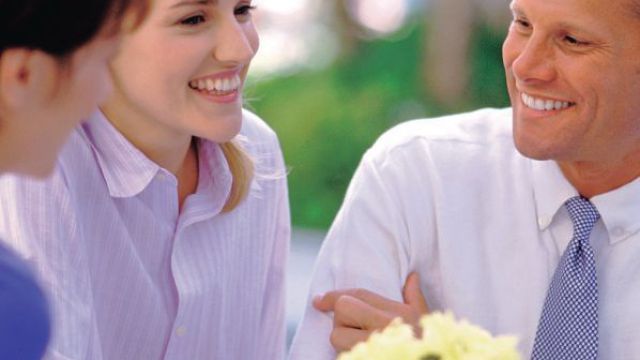 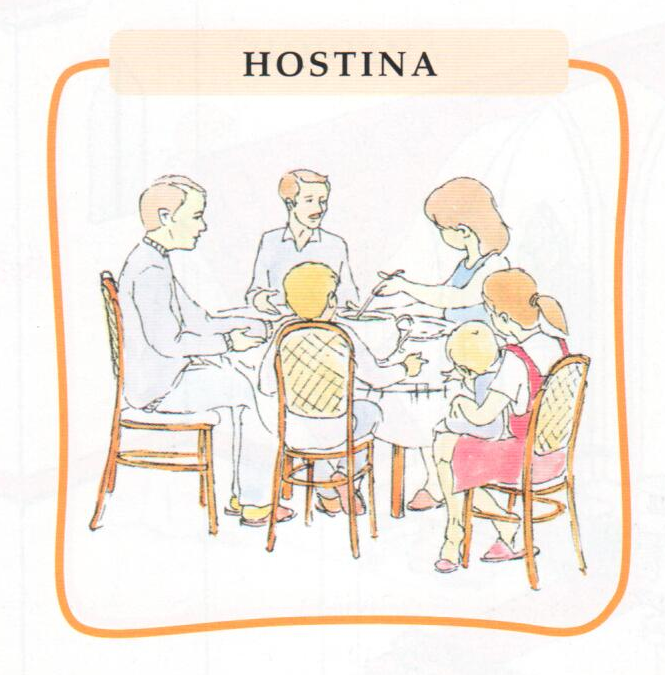 4. Hostina
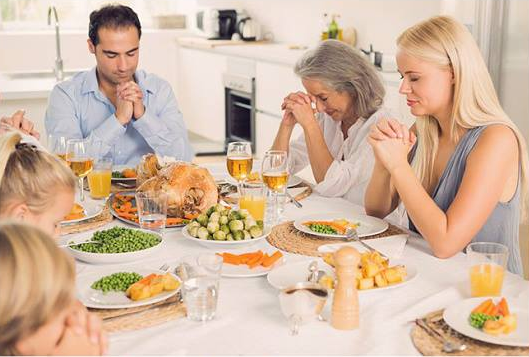 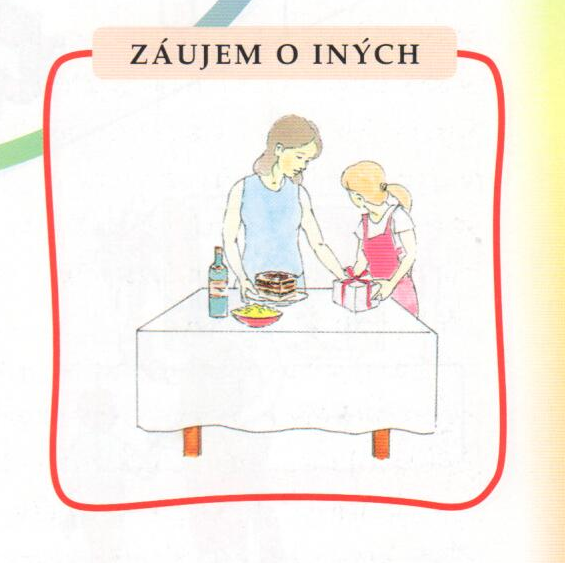 5. Záujem o iných
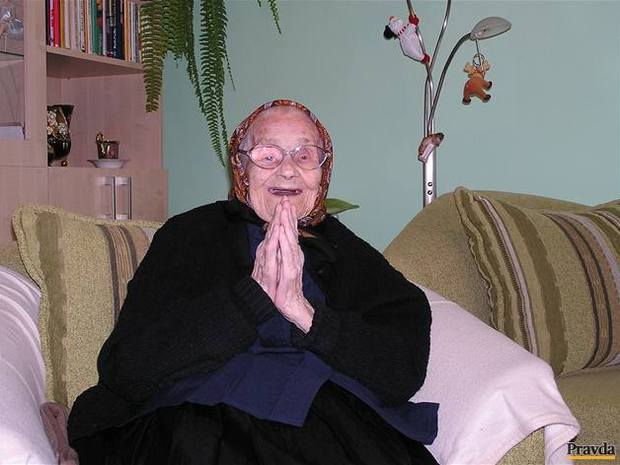 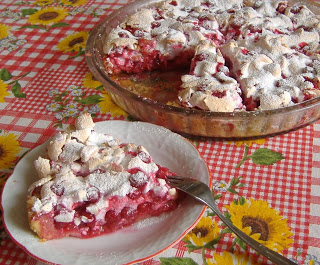 A ako je to na slávnosti                      1. sv. prijímania?
1. Pozvanie
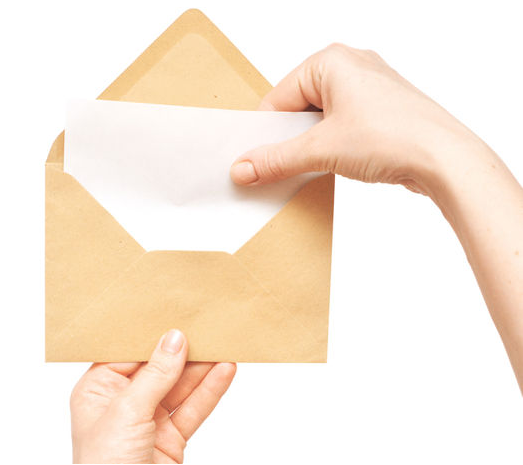 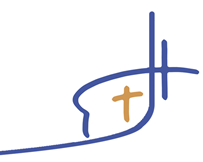 2. Príprava
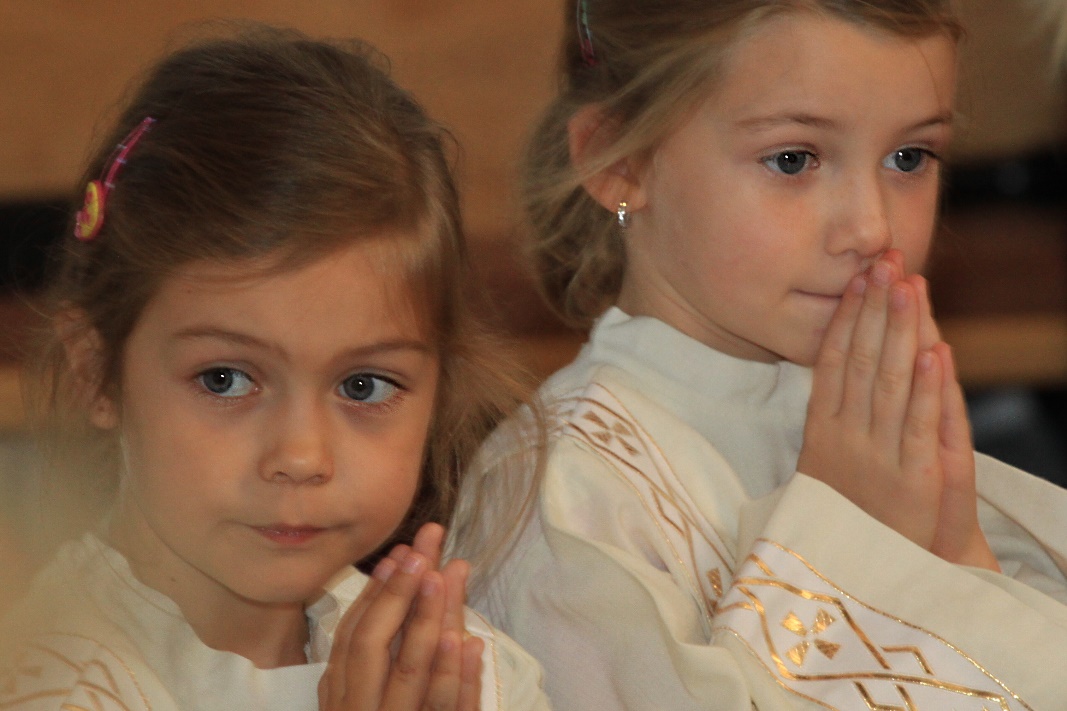 3. Rozhovor
4. Hostina
5. Záujem o iných
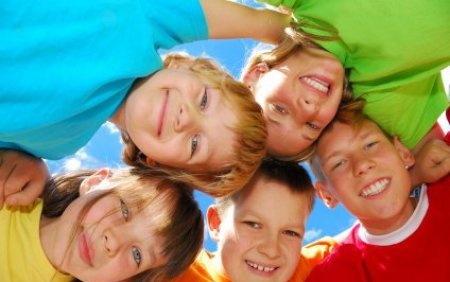 Boh ťa miluje

Ref.: Boh ťa miluje a ja ťa milujem a tak by to mali byť.

1. Mal by som byť šťastný, aj ty by si mal byť šťastný 
    a tak by to malo byť. Pretože...
2. Mohol by som byť smutný, aj ty by si mohol byť smutný
    a tak by to nemalo byt. Pretože...
                    3. Máme sa mať radi ako bratia a sestry
                        a tak by to malo byť. Pretože...
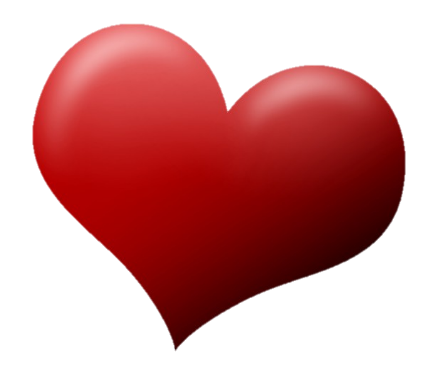 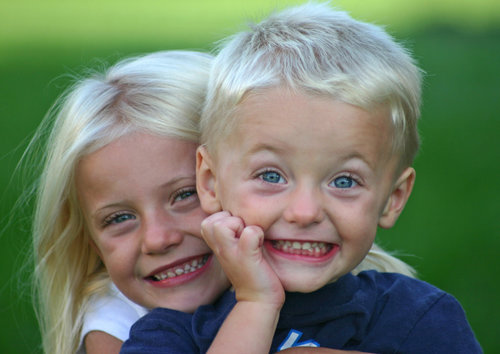 Yes, Jesus love´s me

1. Yes, Jesus loves´me – 4x

Ref.: Aleluja a-a-a, yes, Jesus loves me – 2x

2. Yes, Jesus love´s you...
3. Yes, Jesus love´s us...
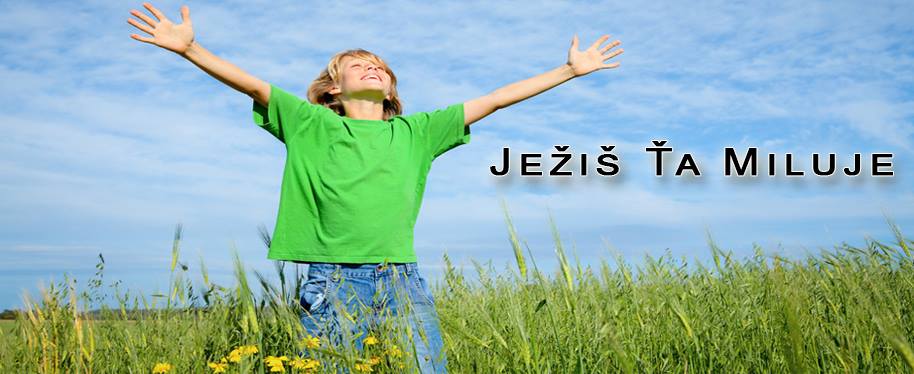 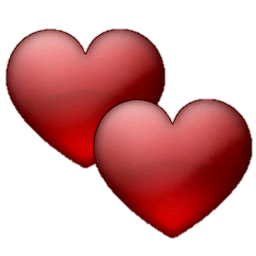 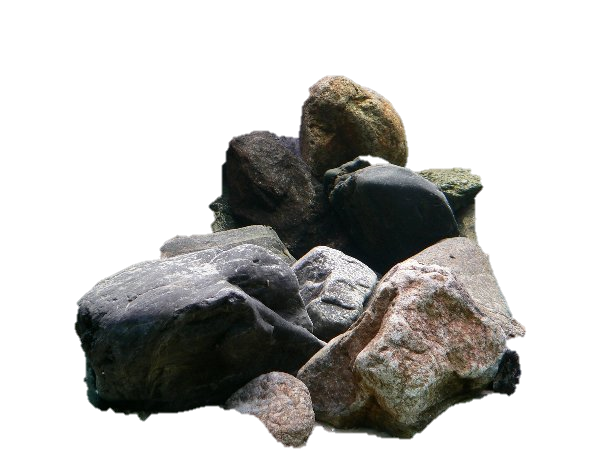 Srdiečko ku srdiečku	

R: /: Srdiečko ku srdiečku a kamienok ku kamienku
        a tehlička na tehličku na spoločný dom. :/

1. Každé ráno, každý večer budujeme Cirkev Božiu,
    každým slovom, každou piesňou budujeme Cirkev Božiu, 
    budujeme Cirkev Božiu, najväčší na svete Dom.
 
2. Každou prácou i modlitbou budujeme Cirkev Božiu,
    každým svojím dobrým skutkom budujeme Cirkev Božiu,
    budujeme Cirkev Božiu, najväčší na svete Dom.
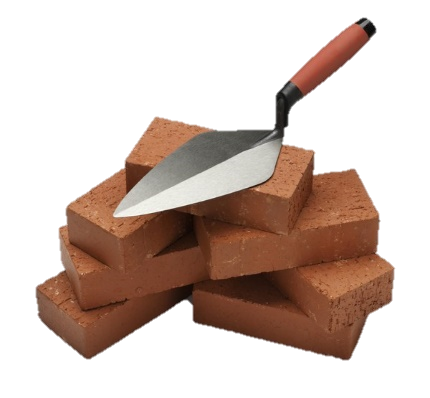